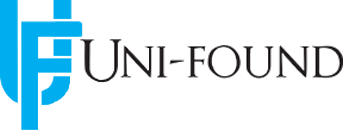 Recruitment Process Outsourcing

Executive Search
	            
Contingent Recruitment
HR Outsourcing		Assessments		 Employment branding 	
       Compensation Survey	Business intelligence		 Separation Management
       Manpower planning 	Recruitment consulting                    Passive candidate management
AGENDA
About Unifound Consultants

Processes and Services

Our Capabilities

Quality and Benefits

Others
ABOUT US
Unifound Consultants executes its operations under the following business heads:
Executive Search
Contingent 
Hiring
Recruitment Process Outsourcing
VAS
  Employment Branding
  HR Outsourcing
  Training
ADVANTAGES
Wide base of consultants
Managers
Managers
Partners
Stakeholders
Central Client Information repository
Stakeholders
Partners
Managers
Managers
Wide base of consultants
Information flow system
THE WHEEL MODEL
Why Unifound Consultants uses this system?

  Efficient management board & stakeholders.

  consultants (at various levels).

  Delivery centers in India

 Dedicated Knowledge Management center


 Clients served by Unifound Consultants and not an individual.

 Very quick knowledge share intra and inter ‘wheel’ about clients.

 If an individual transfers, the second in wheel automatically gets aligned with the client.

 At no point client loses contact with Unifound.
MANAGEMENT STRUCTURE
Director
With 10 stakeholders in this group, strict adherence of the system is imperative within the firm.
Executive Directors
Associate Directors/ Asst VPs
Most of them with about 8-10 years of experience and over 4 years into the recruiting/web business. 
SR has more than 20 people in the project managerial role. They monitor client satisfaction and candidate pool actively.
Project Managers
Leads
Backbone of the organization. Large group of consultants supporting across industries. A master back up team of 10 percent of the group are always ready to handle any crisis situation across the organization.
Senior Consultants
Consultants
Information technology
IT Enabled Services
Airlines, Automotives and Logistics
BFSI
Temporary Staffing
Textiles and Garments
Outsourcing
FMCG
Research and Analytics
Telecom
Media
Infrastructure
Manufacturing
Travel and Hospitality
Retail
Life sciences
INDUSTRIES
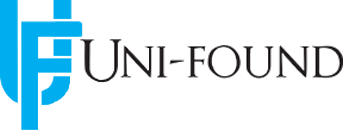 1.  Turn Key Services and Products

Executive Search
Recruitment Process Outsourcing       
Value Added Services 
Contingent Hiring 
Volume/Project Hiring
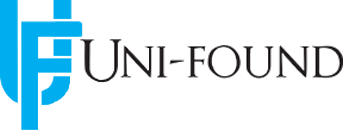 2.    Sourcing Related Services/ Products
        International Sourcing (Recruiting Back-office)
        Employee referral System
        Competitor Mapping Solutions
        Affinity Associations  - institutions, colleges
        Walk – in Management 
         Campus Management
       Career / Job Fairs
       Print Advertisement Response management
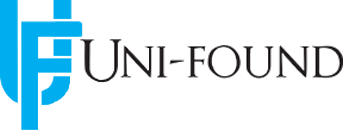 3.       Post Sourcing Services
Assessments
Offer Negotiations
Pre Employment candidate counseling
Post offer Follow up
Reference check 
Managing other vendors
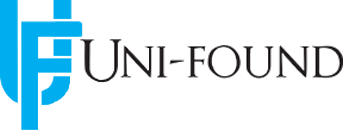 4.       Employment Branding Services
        Employment related PR and Media Awareness Services
       Community Targeted Newsletters
       360 degree approach on candidate reach
5.       Separation Management 
Exit interviews
Ex employee engagement
Alumni networking
6.       HR outsourcing
OTHER SERVICES
Value Added Services
Training & Development 	
Employee-relations support 
Compensation Benchmarks surveys
Organizational-structure definition
Performance Evaluation
Payroll management
Contractual staff management
Effective HR delivery strategy, design, implementation, or outsourcing.
Retention consulting
Competitor Mapping
Industry insight
Other administration related activities
Job fair
Multi city Hiring
Training
Assessments
Online job advertising
Vendor management
RPO
Temporary Staffing
Payroll Management
Networking
Walk-in management
Ad response management
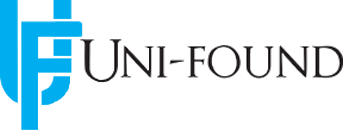 Unifound works with clients to give them future managers, by mixing the right tools to get the right candidate.
The various tools mentioned below are combined as per need to identify the best fit for clients:
WORK MODEL
Hiring Manager
Client Site
Account Manager
Lead Recruiter
Web Based Technology
Prequalification and Assessment Team
Sourcing Team
Head Hunter
Reports
Other Channels
Background Checking
Candidate Pipeline Generation
Support
Specialist Consultants
Skills Assessment Tools & Research
Training
Quality Assurance
PROCESS IMPROVEMENT
Optimizing
Process Improvised on gaps
5
Quantitatively Managed
Process measured and statistically controlled
4
Delegated
Teams identified and work flow designed
3
Defined
Process characterized for the client
2
Process as received from client
Initial
1
Contd..
What benefits we offer to client:
Reduced operating costs, 
Expedite hiring process,
Client free to focus on core activities of HR, 
Create a variable cost structure, 
Access to best in class expertise and technology
Largest sourcing team catering across industry verticals and levels [Junior, Middle and Senior]
Matching the demand – supply fluctuation in manpower requirement
Fixed to variable cost – short term cost to company reducing liability cost per head.
Access to a talent pool on required skill sets 
Stronger Ability to value add 
Good awareness of markets
Automated Databases  
Video Conferencing
Lack 
of 
access to  all tools
Handled by RPO team
In- house Recruitment
Partner 
Search firm
BENEFITS
Key Enablers
Reduce operating costs 
Exposure across industries 
Access to all the tools of the trade
Focus on the core of the business 
Create a variable cost structure 
Improve quality 
Expedite speed to Recruit
Foster innovation 
Access to "Best in Class" Expertise and Technology
Expertise to handle all requirements
Key Results
Cost savings
Variable to Fixed costs
Better performance
Operational Flexibility
IN SHORT
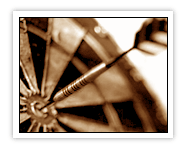 QUALITY
Established process methodologies
 Measurable metrics in place
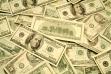 COST
40 – 60% saving in leadership time
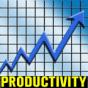 PRODUCTIVITY
30% Productivity Enhancement
 Fast Turnaround Time
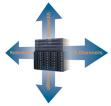 SCALABILITY
 Ability to ramp up operations
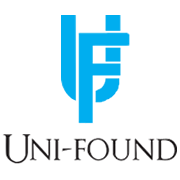 28/1, SHAKESPEARE SARANI GANGA JAMUNA KOLKATA Kolkata WB 700017 IN.
Website:www.unifoundconsultants.com
Email: hr@unifoundconsultants.com
Contact :9830139313